Figure 9. Grippina coronata: organs of mantle cavity seen from right side after removal of right shell valve and mantle ...
J Molluscan Stud, Volume 82, Issue 2, May 2016, Pages 244–258, https://doi.org/10.1093/mollus/eyv055
The content of this slide may be subject to copyright: please see the slide notes for details.
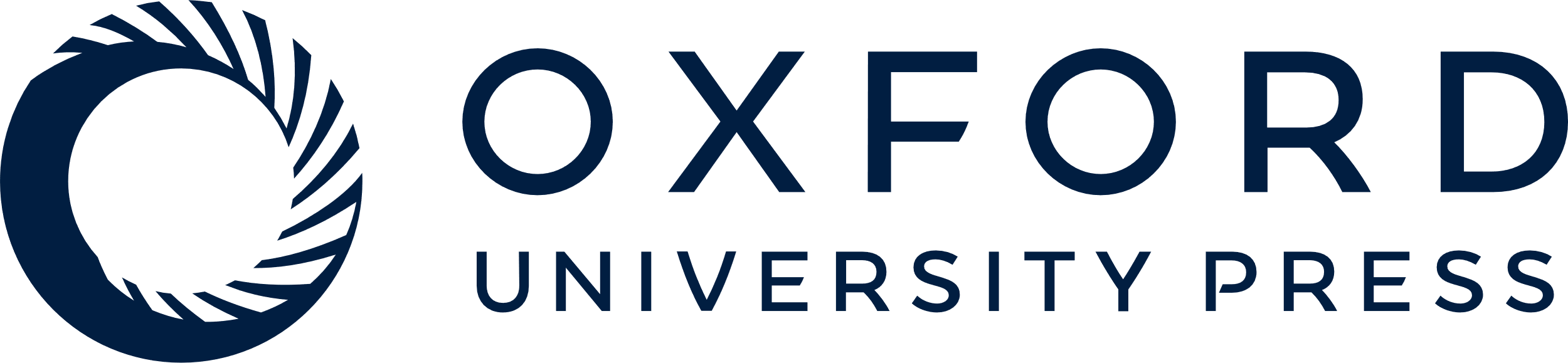 [Speaker Notes: Figure 9. Grippina coronata: organs of mantle cavity seen from right side after removal of right shell valve and mantle lobe. Also shown (arrows) are postulated cleansing currents of mantle cavity based on occurrence of ciliary bundles. Abbreviations: see Material and Methods.


Unless provided in the caption above, the following copyright applies to the content of this slide: © The Author 2015. Published by Oxford University Press on behalf of The Malacological Society of London, all rights reserved]